Spoluvlastnictví- podílové, přídatné, (společenství jmění)
Adam Holubář
Právní úprava
(Podílové) spoluvlastnictví §§ 1115 – 1157 OZ

Přídatné spoluvlastnictví §§ 1223 – 1235 OZ

Společenství jmění §§ 1236 – 1239 OZ
2
Obecně ke spoluvlastnictví
Stejná věc nemůže být současně výlučně vlastněna různými subjekty, může být ale spoluvlastněna
Nejedná se o situaci, kdy je vlastník tvořen více subjekty (např. vlastnictví věci právnickou osobou), ale kdy vlastnické právo náleží více subjektům společně
Subjektem spoluvlastnického vztahu mohou být fyzické i právnické osoby
Vznik obdobný vzniku (nabytí) vlastnického práva
Varianty zániku spoluvlastnického vztahu však oproti zániku vlastnického práva vykazují odlišnosti
3
(Ideální) podílové spoluvlastnictví
§ 1115 a násl. OZ
Každý ze spoluvlastníků je úplným vlastníkem svého podílu (§ 1121 OZ; pozor na § 979 OZ), ten vyjadřuje míru účasti spoluvlastníka na vytváření společné vůle a právech a povinnostech (§ 1122 OZ)
Vzhledem k věci jako celku se spoluvlastníci považují za jedinou osobu a nakládají s věcí jako jediná osoba (§ 1116 OZ)
Každý spoluvlastník má právo k celé věci. Toto právo je omezeno stejným právem každého dalšího spoluvlastníka (§ 1117 OZ)
Z právního jednání týkajícího se společné věci jsou všichni spoluvlastníci oprávněni a povinni společně a nerozdílně (§ 1127 OZ)
4
Spoluvlastnický podíl I
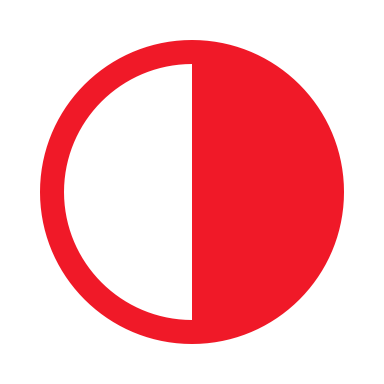 5
Spoluvlastnický podíl II
Podíl je nehmotnou věcí v právním smyslu (§ 1121 OZ)
Každý ze spoluvlastníků je vlastníkem svého podílu (§ 1121 OZ)
Velikost podílu vyjadřuje míru účasti na správě společné věci (§ 1122 OZ)
Velikost podílu určuje dělení plodů a užitků (§ 1120 OZ)
Velikost podílu vyplývá z právní skutečnosti, která založila spoluvlastnictví nebo účast spoluvlastníka ve spoluvlastnictví (§ 1122 odst. 2 OZ)
Vyvratitelná domněnka rovnosti podílů (§ 1122 odst. 3 OZ)
6
Druhy vztahů I
Vztahy vznikající při spoluvlastnictví:

Práva a povinnosti mezi spoluvlastníkem a třetí osobou týkající se spoluvlastnického podílu (např. prodej podílu) 

Práva a povinnosti mezi spoluvlastníky vznikající při správě společné věci (např. rozhodnutí o užívání věci)

Práva a povinnosti mezi spoluvlastníky a třetími osobami týkající se společné věci (např. prodej věci)
7
Druhy vztahů II
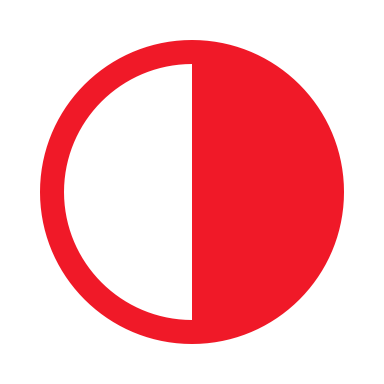 8
Nakládání s podílem
Spoluvlastnický podíl může být předmětem věcněprávních dispozic, nikoliv však např. předmětem nájmu
Spoluvlastník může se svým podílem nakládat podle své vůle (§ 1123 OZ)
ALE: Nakládání s podílem nesmí být na újmu právům ostatních spoluvlastníků (rovněž § 1123 OZ), a současně
Existence zákonného předkupního práva podle § 1124 OZ
Po dobu 6 měsíců od vzniku spoluvlastnictví
Spoluvlastnictví vzniklo tak, že spoluvlastníci nemohli svá práva a povinnosti od počátku ovlivnit
Výjimkou převod osobám uvedeným v § 1024 odst. 1 OZ
(1. 1. 2014 – 31. 12. 2017; 1. 1. 2018 – 30. 6. 2020; 1. 7. 2020 – nyní)
Existence zákonného předkupního práva podle § 1125 OZ
9
Správa společné věci
Každý ze spoluvlastníků je oprávněn k účasti na správě (§ 1126 OZ)
Princip majorizace (§ 1126 odst. 2 OZ) dle velikosti podílů!
Z právního jednání týkajícího se společné věci jsou všichni spoluvlastníci oprávnění a povinni společně a nerozdílně (§ 1127 OZ); diskutován je přístup k pohledávkám či dluhům nevznikajícím z právního jednání
Možnost modifikace pravidel správy (srov. § 1138 OZ)
Možnost volby správce společné věci (§ 1134 a násl. OZ)
Správa
Běžná (§ 1128 OZ)
Mimořádná (§ 1129 OZ)
Zvláštní případy (§§ 1132 a 1133 OZ)
10
Běžná správa
§ 1128 OZ (nadpoloviční většina)
Pod běžnou správu zpravidla spadá: Užívání společné věci, pronájem společné věci, zajištění dodávek energií, údržba společné věci či její úprava, shromažďování výnosů ze společné věci na účtu
Může se jednat též o rozhodnutí o neodkladné záležitosti (nutná a okamžitá oprava věci) – (vliv na ochranu spoluvlastníka)
Pokud nebylo vůbec přijato rozhodnutí, lze postupovat podle § 1139 odst. 2 OZ, tj. pokud se při rozhodování nedosáhlo potřebné většiny
11
Přehlasovaný či opomenutý spoluvlastník v režimu běžné správy
Pokud byl spoluvlastník opomenutý: § 1128 odst. 2, tj. neúčinnost ex lege
Pokud byl spoluvlastník opomenutý při rozhodování o neodkladné záležitosti: § 1128 odst. 2, 3, tj. spoluvlastník má právo domáhat se, že vůči němu nemá rozhodnutí právní účinky, „nelze-li po něm spravedlivě požadovat, aby je snášel“; pozor na prekluzivní lhůtu
Pokud byl spoluvlastník přehlasovaný (či opomenutý), pak možný postup podle § 1130 OZ, pokud mu hrozí těžká újma; posléze soud postupuje podle § 1139 odst. 1 OZ, tj. uspořádá poměry podle „slušného uvážení“
12
Mimořádná správa
§ 1129 OZ (dvoutřetinová většina)
Rozhodnutí o významné záležitosti
Demonstrativně: rozhodnutí o podstatném zlepšení či zhoršení věci, změně jejího účelu či o jejím zpracování (nikoliv ve smyslu § 1074 OZ)
Zpravidla mimo rámec běžných, obvyklých či pravidelnějších úkonů
Pokud nebylo vůbec přijato rozhodnutí, pak lze postupovat podle § 1129 odst. 1 ve spojení s § 1139 odst. 2 OZ
13
Přehlasovaný (či opomenutý) spoluvlastník v režimu mimořádné správy
Pokud byl spoluvlastník přehlasovaný: postup podle § 1129 odst. 2 OZ, tj. možnost navrhnout, aby rozhodl soud + možnost dočasně zakázat podle rozhodnutí jednat
Pokud přehlasovanému spoluvlastníkovi hrozí újma, lze se opět domáhat podle § 1130 OZ
Pokud byl spoluvlastník opomenutý: možný postup podle § 1130 OZ (stejné jako u běžné správy, hrozící těžká újma) anebo podle § 1129 odst. 2 OZ, avšak ve lhůtě stanovené v § 1128 odst. 3 OZ (viz 22 Cdo 835/2022)
14
Nakládání (dispozice) se společnou věcí
§ 1132 OZ (souhlas všech)
Rozhodnutí, na jehož základě má být společná věc zatížena nebo zatížení zrušeno (nakládání s věcí)
Rozhodnutí, na jehož základě mají být práva spoluvlastníků omezena na dobu delší než deset let (např. obligační omezení vůči třetím osobám) – zde spíše zvláštní typ správy
Výjimka v § 1133 OZ (dvoutřetinová většina)
Např. zatížení společné věci za účelem zajištění dluhu z úvěru čerpaného na rekonstrukci věci
15
Související otázky
„Nadužívání“ podílu spoluvlastníkem – nutnost posoudit, zda se jedná o užívání na základě dohody (určení příslušné kauzy) či bez právního důvodu (bezdůvodné obohacení)
Omezení práv spoluvlastníků na dobu neurčitou s možností vypovězení závazku (jaká většina se vyžaduje?)
Závaznost dohody spoluvlastníků pro právní nástupce (věcněprávní prvky obligační dohody spoluvlastníků?)
Práva opomenutého spoluvlastníka při rozhodování o významné záležitosti (mimořádná správa)
16
Neschválené investice do společné věci
Náklad vynaložený bez vyrozumění a souhlasu ostatních spoluvlastníků, „samozvaný správce“ vystupuje jako nepřikázaný jednatel, přičemž je však sám spoluvlastníkem profitujícím z investice
§ 1136
písm. a): užitečný náklad (srov. § 3009 OZ)
písm. b): nutný náklad (srov. §§ 3007 a 3008 OZ)
17
Oddělení ze spoluvlastnictví a zrušení spoluvlastnictví
Nikdo nesmí být nucen ve spoluvlastnictví setrvat (§ 1140 odst. 1 OZ)
Oddělení ze spoluvlastnictví je možné tam, kde je věc reálně dělitelná a kde jsou alespoň 3 spoluvlastníci (§ 1140 odst. 2 OZ); v ostatních případech se spoluvlastnictví ruší
„Nesmí tak ale žádat v nevhodnou dobu nebo jen k újmě některého ze spoluvlastníků“
Nevhodná doba – přechodné objektivní poměry týkající se společné věci
Újma spoluvlastníka – přechodné subjektivní poměry spoluvlastníka
Možnost vypořádání tzv. v širším smyslu (§ 1148 OZ)
18
Zrušení a vypořádání spoluvlastnictví I
Preferovaný způsob zrušení dohodou, ve které je obsaženo ujednání o způsobu vypořádání (§ 1141 OZ)
Zákonem stanovené způsoby vypořádání dohodou: rozdělení věci, prodej z volné ruky či ve veřejné dražbě, převedením jednomu s vyplacením ostatních (§ 1141 odst. 2 OZ), ale lze i jinak (darování, směna...)
Nedohodnou-li se spoluvlastníci, rozhodne na návrh soud (§ 1143 OZ)
Posloupnost soudních způsobů vypořádání (§ 1144 a násl.)
Rozdělení věci (možnost dorovnání podílů v penězích) – § 1144 OZ
Přikázání za náhradu jednomu nebo více spoluvlastníkům - § 1147 věta první OZ
Prodej věci ve veřejné dražbě, příp. jen mezi spoluvlastníky  – § 1147 věta druhá OZ
Problematický vztah náhrady za přikázání a dražby mezi spoluvlastníky?
19
Zrušení a vypořádání spoluvlastnictví II
Četnost případů, ve kterých má o věc zájem více spoluvlastníků (typicky nemovité věci); nutnost posouzení, komu má být věc přikázána a za jakou náhradu
Kritéria rozhodná pro přikázání věci (dovozována judikaturou): Lepší solventnost, účelné využití věci, bytová potřeba spoluvlastníka, zásluhovost na pořízení věci a údržbě, historické rodinné vazby, veřejný zájem, budoucí uvažované investice do věci, citová vazba, apod.
Příklad: dlouhodobé užívání X podnikatelský záměr
Náhrada poskytovaná spoluvlastníku, který o své právo přichází, by měla vycházet z ceny obvyklé – § 492 OZ
20
Zrušení a vypořádání spoluvlastnictví III
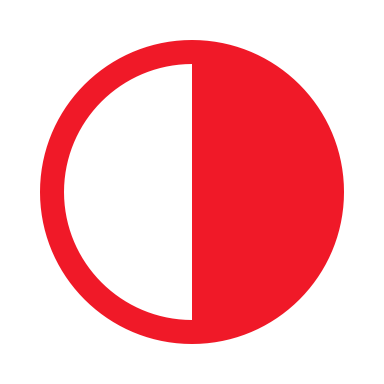 ZRUŠENÍ
VYPOŘÁDÁNÍ
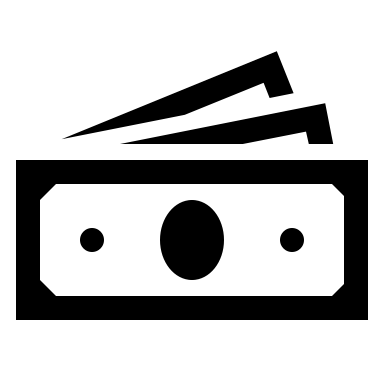 21
Ochrana třetích osob při rozdělení společné věci
Rozdělení společné věci nemá být na újmu osobě, která má k věci věcné právo (§ 1150 a násl. OZ) – (např. služebnost cesty při rozdělení pozemku)
Rozdělení panující věci (§ 1151 OZ): zásadně ve prospěch vzniklých dílů, výjimkou situace, kdy věcné břemeno prospívá jen některý dílům
Rozdělení zatížené věci (§ 1152 OZ): situace, kdy věcné břemeno postihuje jen některý díl; např. cesta dle geometrického plánu vedla jen přes některou část pozemku
22
Odklad zrušení spoluvlastnictví
Smluvní odklad (§ 1154 OZ) – forma veřejné listiny
Maximálně na dobu 10 let
Soudní odklad (§ 1155 OZ)
Maximálně o 2 roky

Lze později měnit (§ 1156 OZ)
Platí obdobně i pro oddělení ze spoluvlastnictví (§ 1157 OZ)
Praktické v případech, kdy spoluvlastníci chtějí prolomit obecnou zásadu, že nikdo není nucen ve spoluvlastnictví setrvat, např. s ohledem na využití společné věci (není však nutné důvod uvádět)
23
Odklad zrušení spoluvlastnictví
Smluvní odklad (§ 1154 OZ) – forma veřejné listiny
Maximálně na dobu 10 let
Soudní odklad (§ 1155 OZ)
Maximálně o 2 roky

Lze později měnit (§ 1156 OZ)
Platí obdobně i pro oddělení ze spoluvlastnictví (§ 1157 OZ)
Praktické v případech, kdy spoluvlastníci chtějí prolomit obecnou zásadu, že nikdo není nucen ve spoluvlastnictví setrvat, např. s ohledem na využití společné věci (není však nutné důvod uvádět)
24
Přídatné spoluvlastnictví I
§ 1223 OZ
1) Věc náležející společně několika vlastníkům
2) Samostatných věcí určených k takovému užívání, že tyto věci vytvářejí místně i účelem vymezený celek
3) A která slouží společnému účelu tak, že bez ní není užívání samostatných věcí dobře možné
Vzniká ex lege v okamžiku, kdy se vlastníci věcí stanou spoluvlastníky věci
Zájem na tom, aby věc plnila svůj účel (§§ 1224 a 1225 OZ)
25
Přídatné spoluvlastnictví II
Převod věci „hlavní“ se ex lege dotýká též podílu na věci v přídatném spoluvlastnictví (§ 1227 odst. 1 věta druhá OZ)
Převod podílu na věci v přídatném spoluvlastnictví je možný jen za současného převodu vlastnického práva k věci, jíž slouží (§ 1227 odst. 1 věta první OZ) – následkem porušení neplatnost
Totéž platí pro věcněprávní dispozice s věcí/podílem
Oddělení ze spoluvlastnictví podle § 1228 OZ (zánik vlastněné věci či účelu)
Pokud věc v přídatném spoluvlastnictví pozbude svůj účel, pak postup podle § 1229 OZ
26
Společenství jmění
§ 1236 a násl. OZ
Zákon hovoří o „zvláštních ustanoveních“, jedná se spíše o ustanovení podpůrná
Sporný aplikační rozsah ustanovení, neboť existují zvláštní úpravy
§ 1238 OZ hovoří o podílech – dopadá na všechny případy?
Jedná se o majetek či jmění?
27
Děkuji za pozornost!